Переломи та вивихи. Перша допомога.
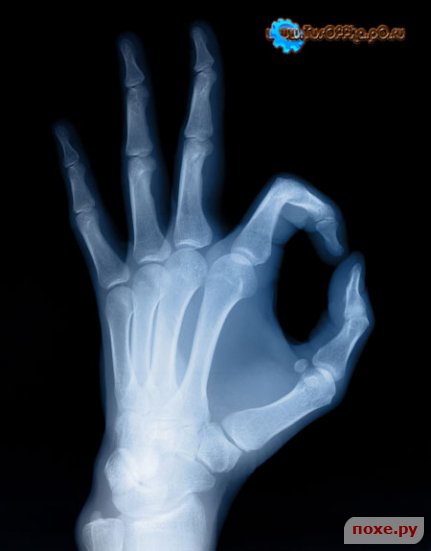 Підготували
Учениці 11-В класу
Колесник К., Ярмоленко Г., Пижевська А.
Вивих
Травматичний
Патологічний
Тангенційний
Перша допомога: іммобілізація
Зменьшення болю
Лікування
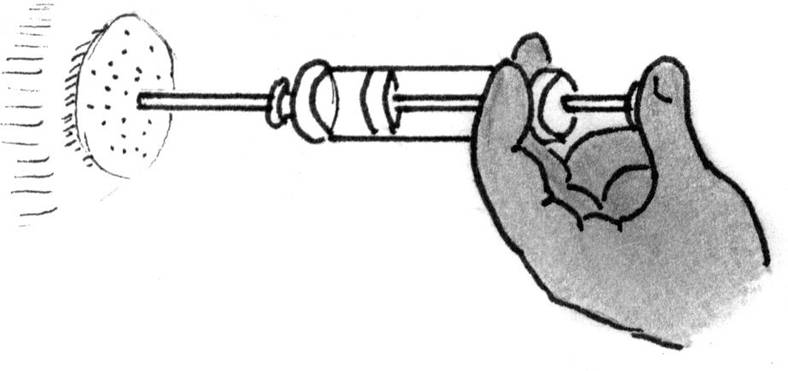 Після операційна фіксація
Переломи
Закритий перелом
Прямий механізм
Непрямий механізм
Паталогічні переломи
Перша допомога: іммобілізація
Знеболюючі
Як і при вивиху потрібно прикласти холод
Перша допомога при відкритому переломі: оголити кінцівку
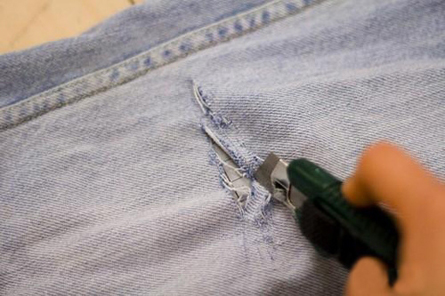 Зупинити кровотечу
Іммобілізація ушкодженого хребта
Приклад фіксації голови, якщо є можливість ураження хребта, при самостійному транспортуванні
Бінтування при переломі ребер
Бережіть свої кістки – виховуйте свого собаку